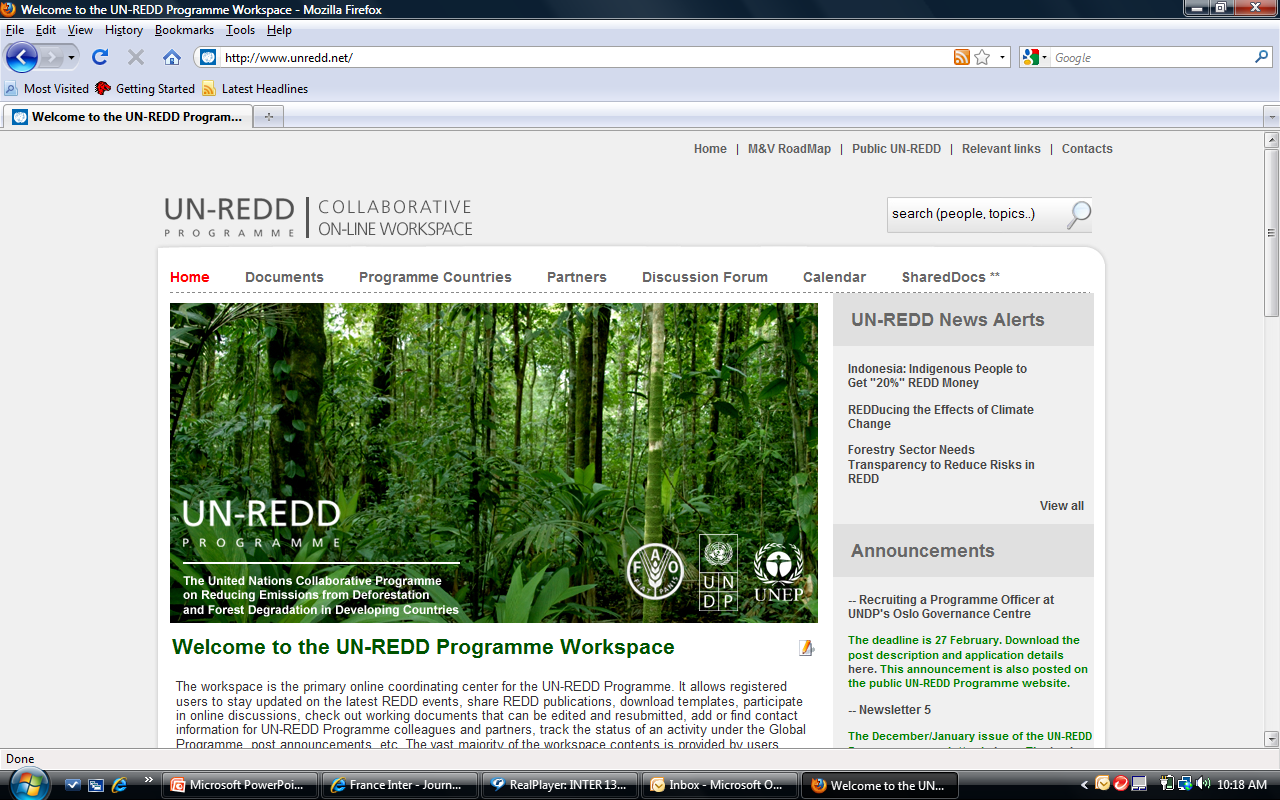 UN-REDD Online Collaborative WorkspaceWhy, who, how?
Estelle Fach

10 Mars 2010, FAO, Rome
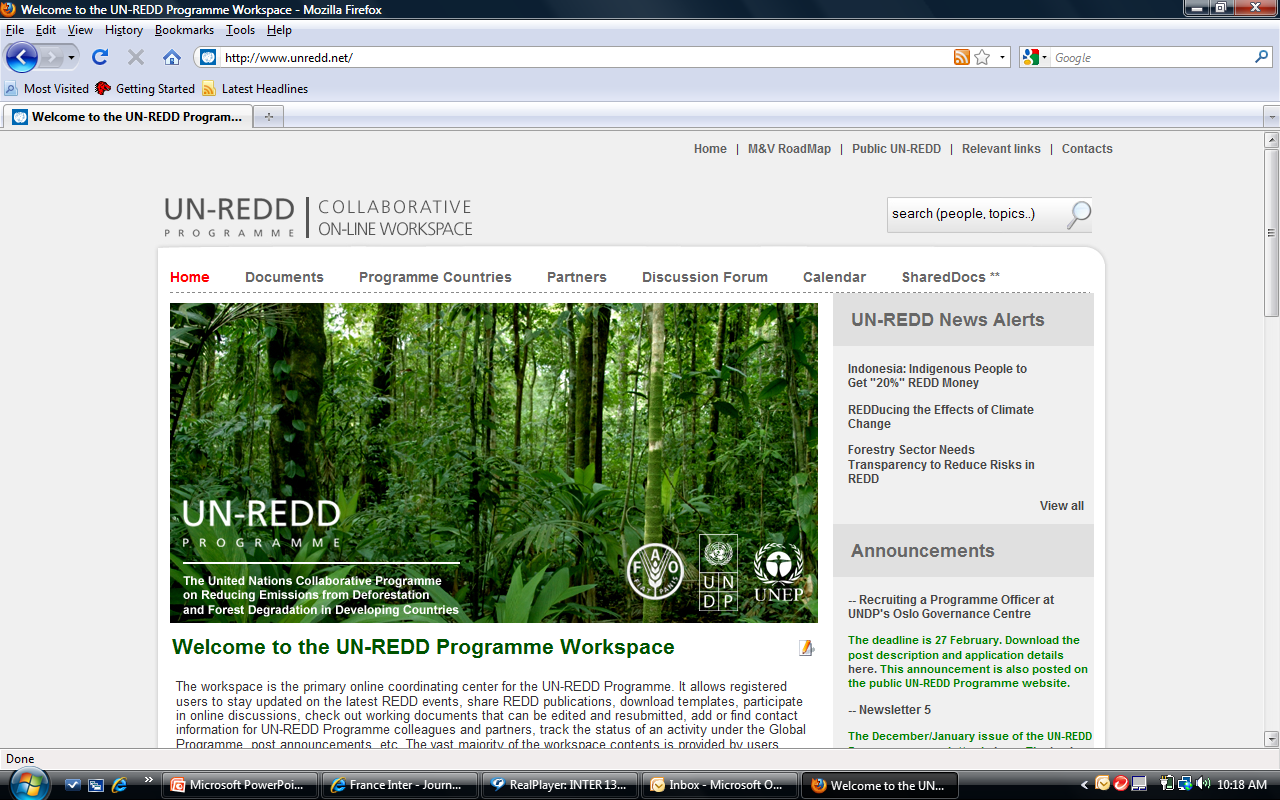 The Workspace
www.unredd.net
Collaborative, flexible knowledge repository and creation platform
Linkage to other platforms
Tool for 
Partnership (3 agencies + Secretariat) 
Other stakeholders (donors, partners, national counterparts)
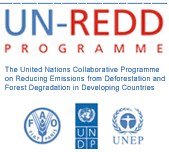 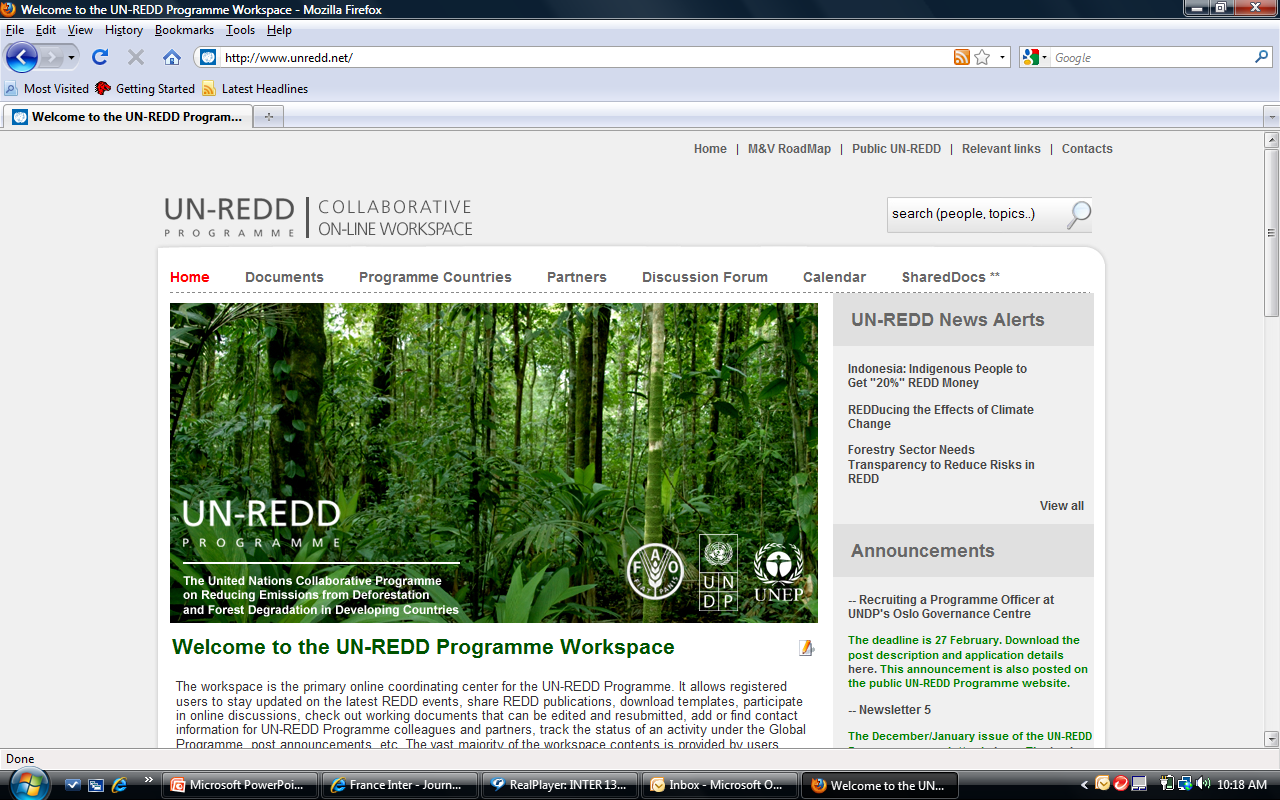 Why ?
Collaborative partnership
Accountability system
Community of Practice
Knowledge creation
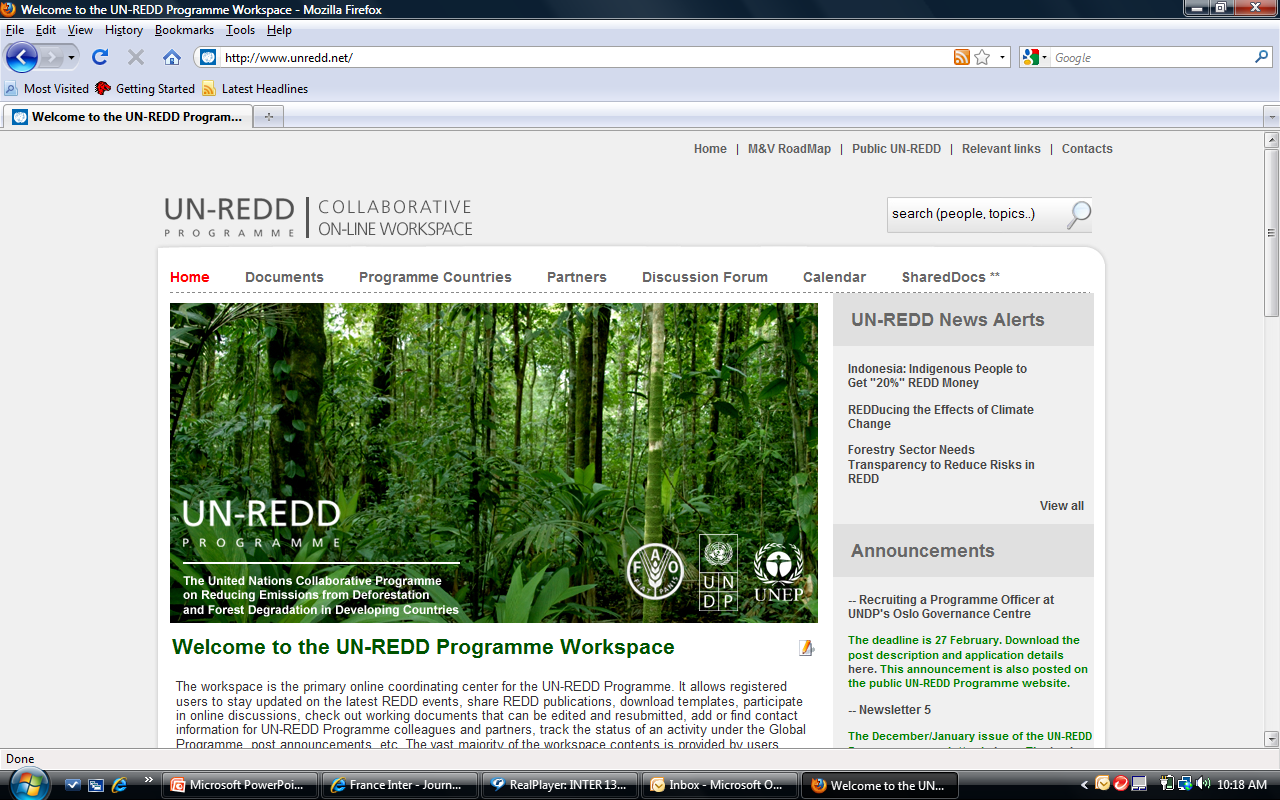 What ?
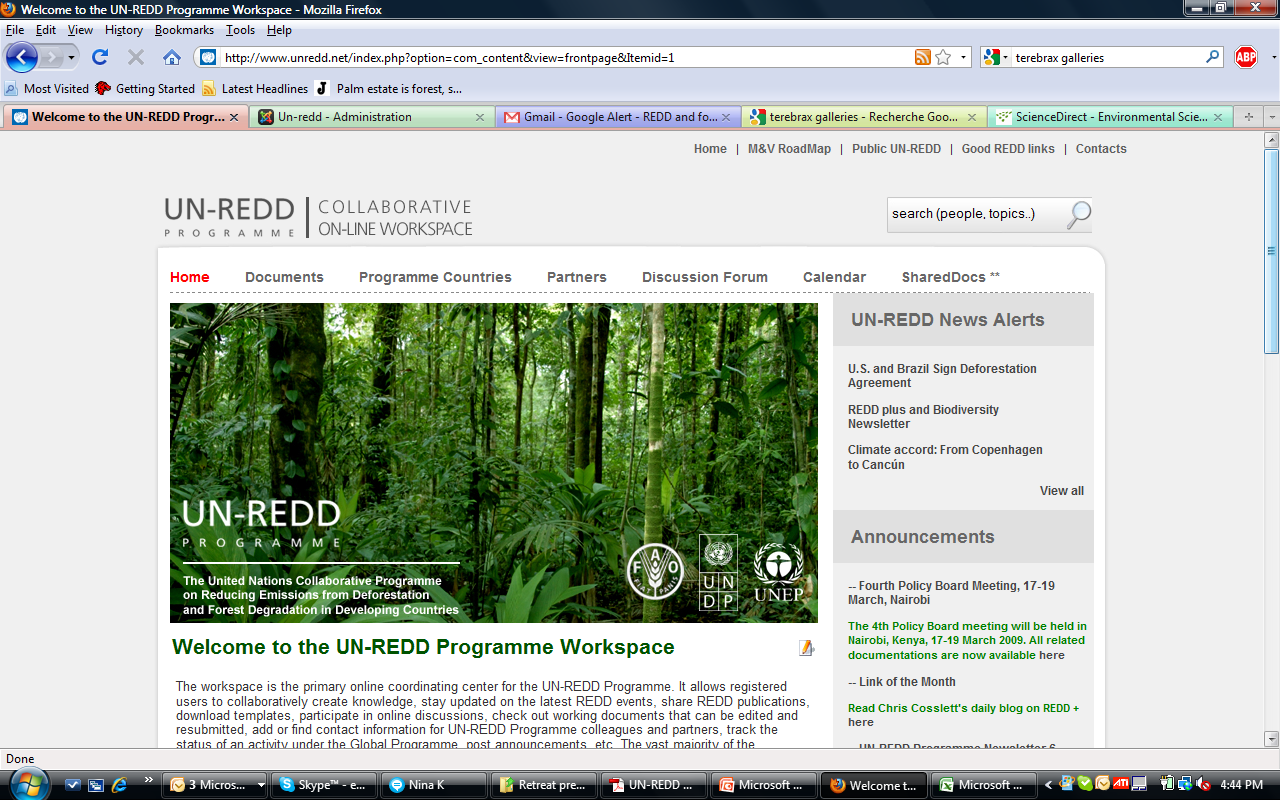 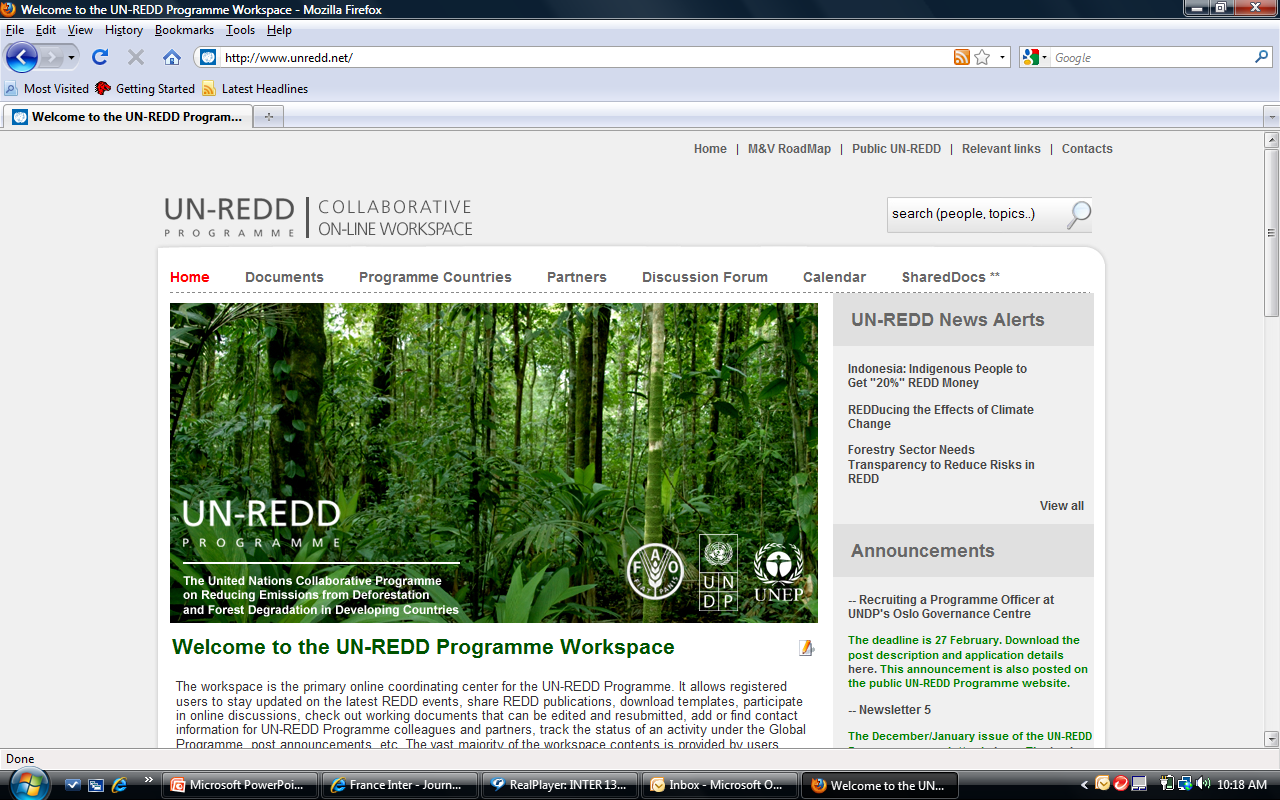 Most popular, least popular
360 users
Membership and stable usage  
Documents 
Global : 404
National : 277 
Policy Boards : 260
Publications : 93
Calendar
SharedDocs 
Country pages
Partners 
Country wiki pages 
Discussion forum
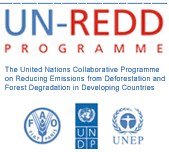 [Speaker Notes: On average 20-30 users a day
Visits: high 1300 a month (September), average 550 since May
(Norway  : 28 visits per month over the last 5 months)
Countries visiting most: (Thailand), Indonesia, Viet Nam, Panama - language
Mission reports: DRC 986, Tanzania 796, Bolivia 676
Request to participate : 1663]
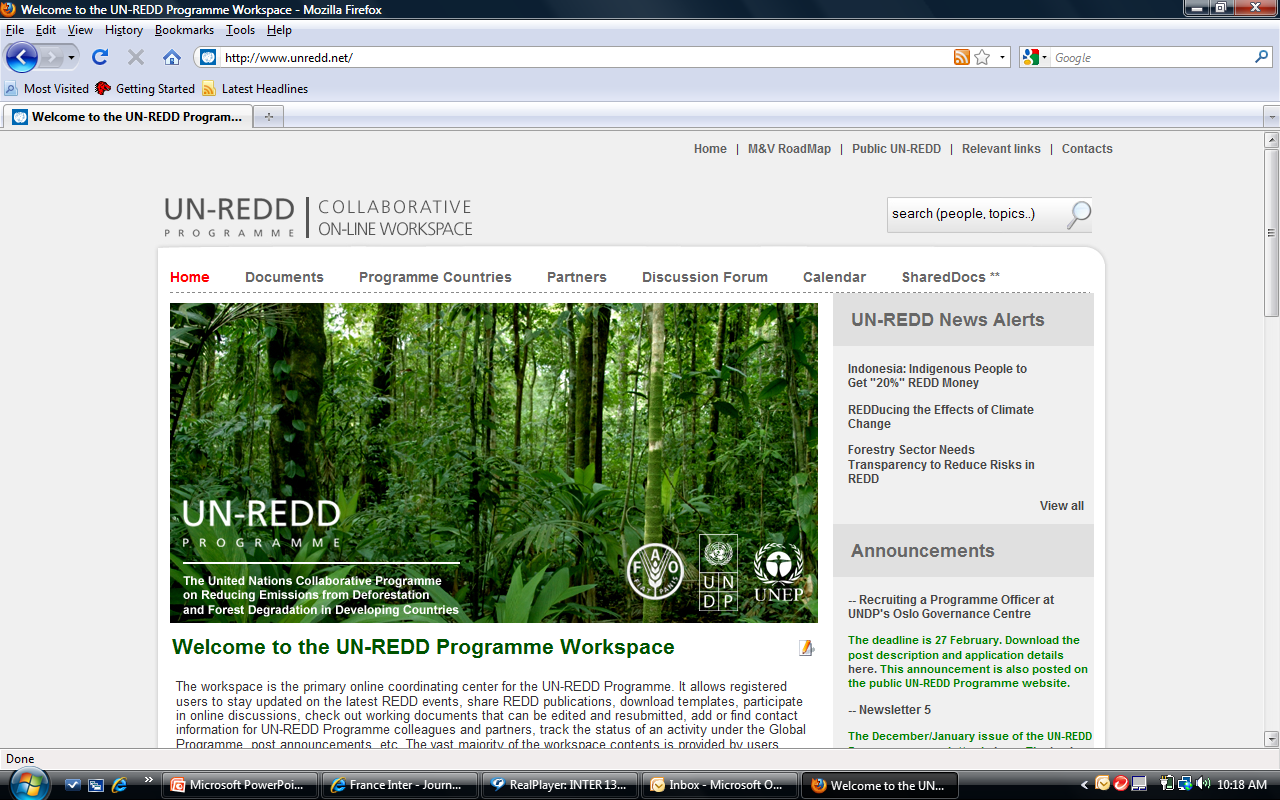 Who?
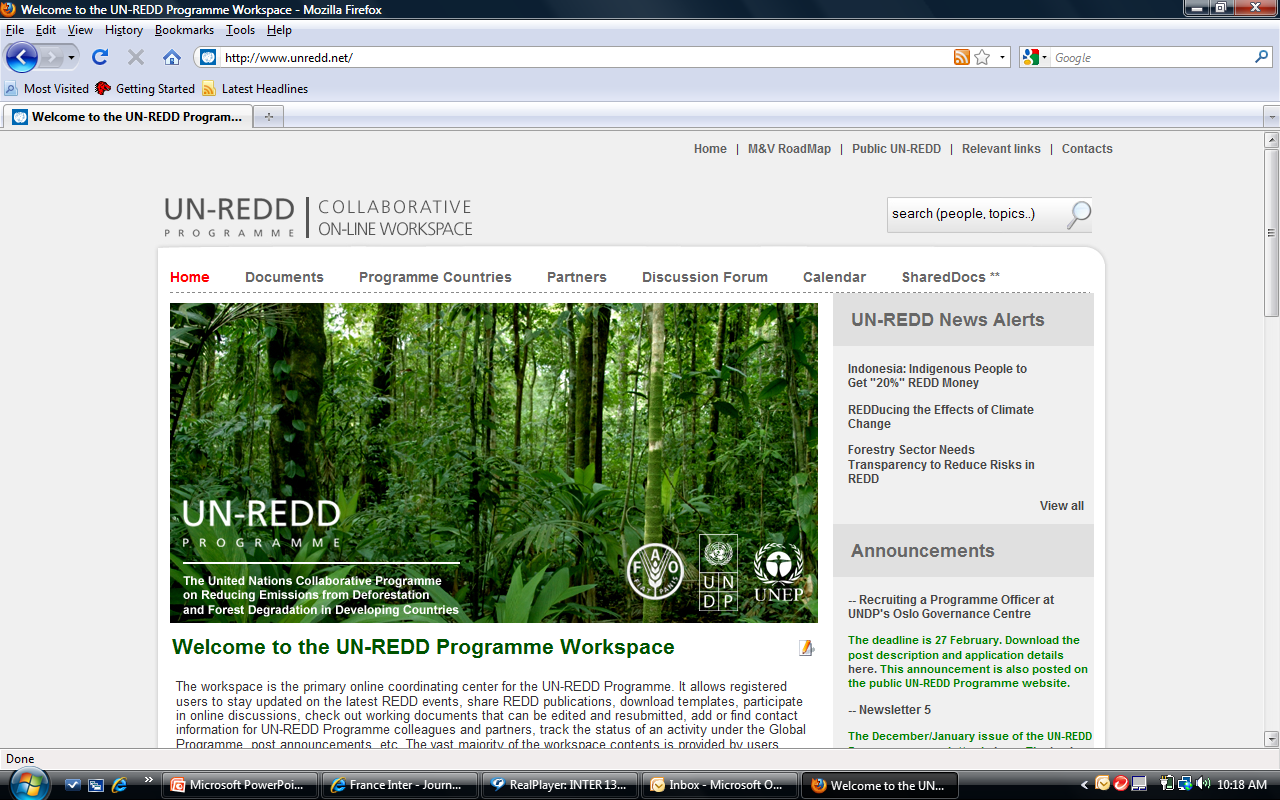 SWOT
Strengths
Adaptable
Flexible
Convivial
Complete
Secure
Weaknesses
Speed
Compatibility & linkages
Language
Opportunities
Reaching critical mass
Trainings
Knowledge Sharing picking up
Disclosure Policy
New platforms (Teamworks, REDD Desk, etc)
Threats
Incomplete uptake
(lack of) sharing culture
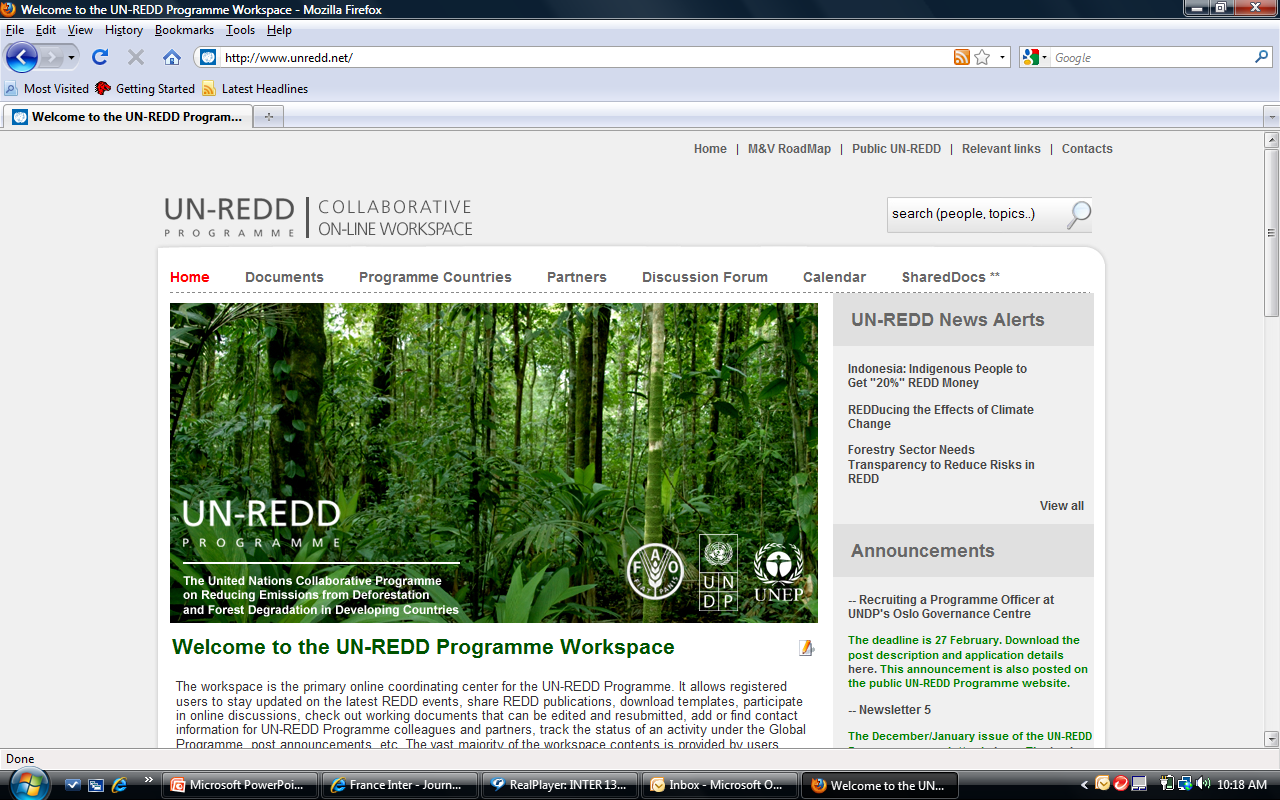 Moving forward
Online Sharing
Thematic Spaces (MRV etc)
Country workspaces and websites
Facilitating linkages
To web site
To country offices website
To other knowledge platforms
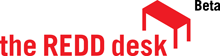 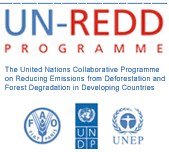 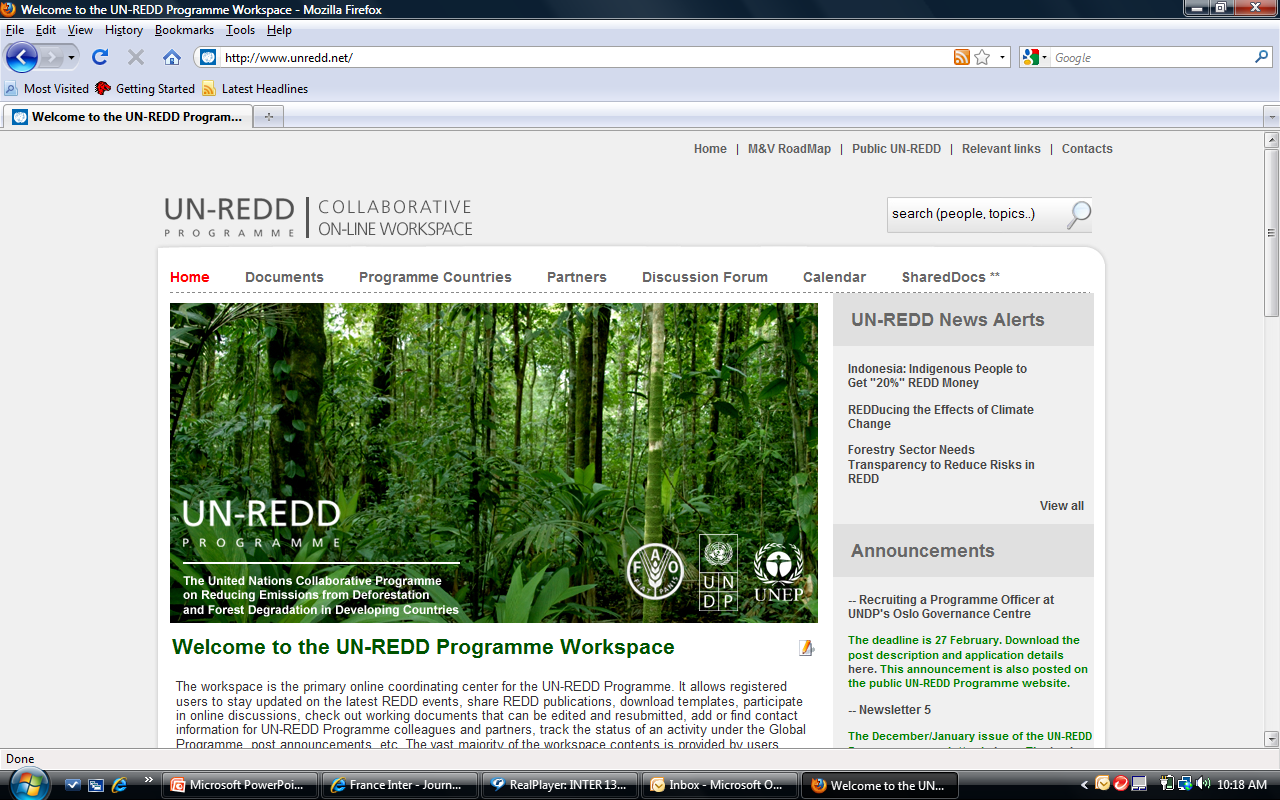 Thanks and..
What’s missing? 
How will you use it?
Encouraging others
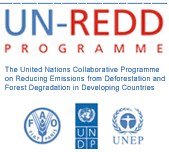